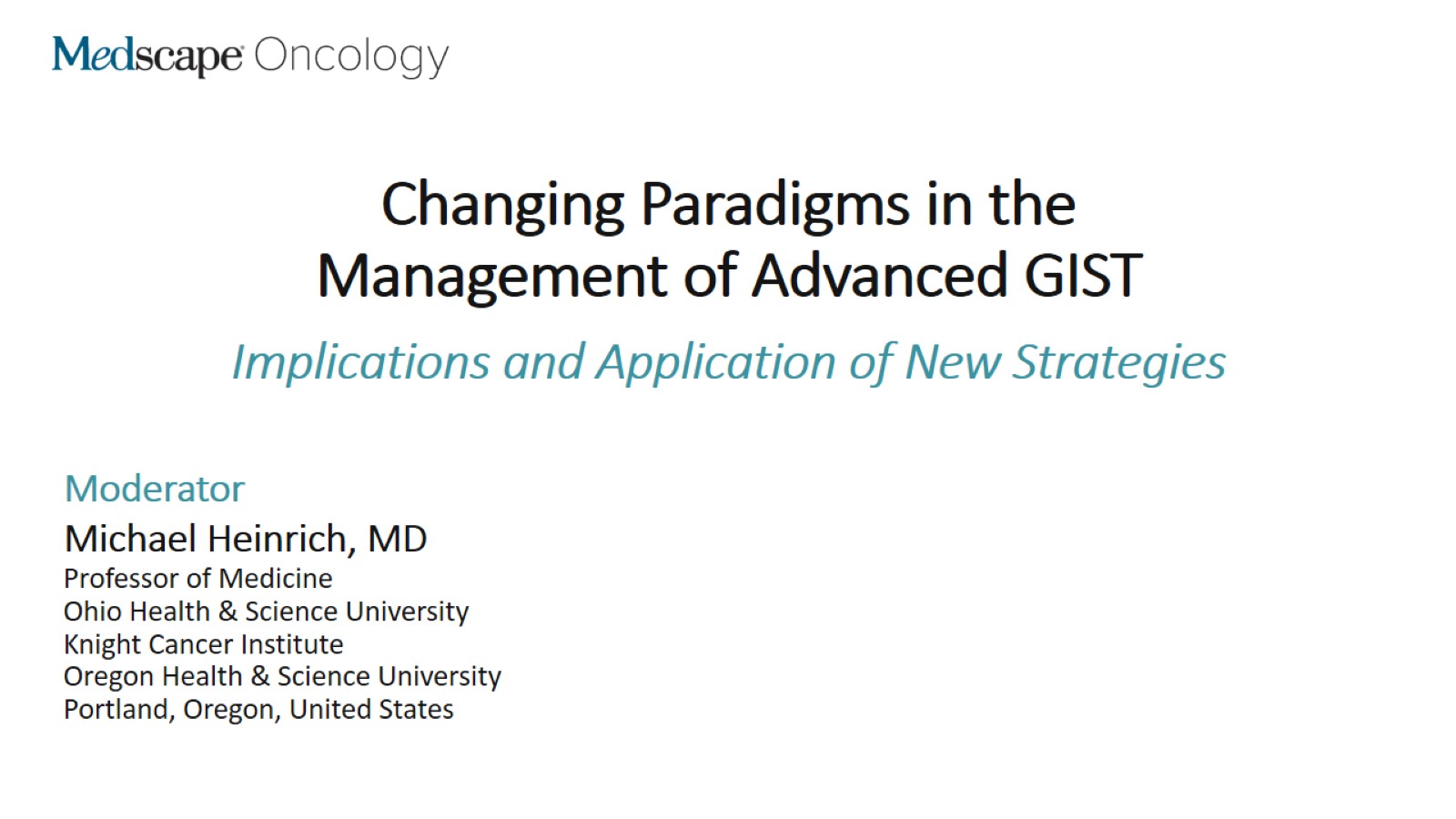 Changing Paradigms inManagement of Advanced GIST
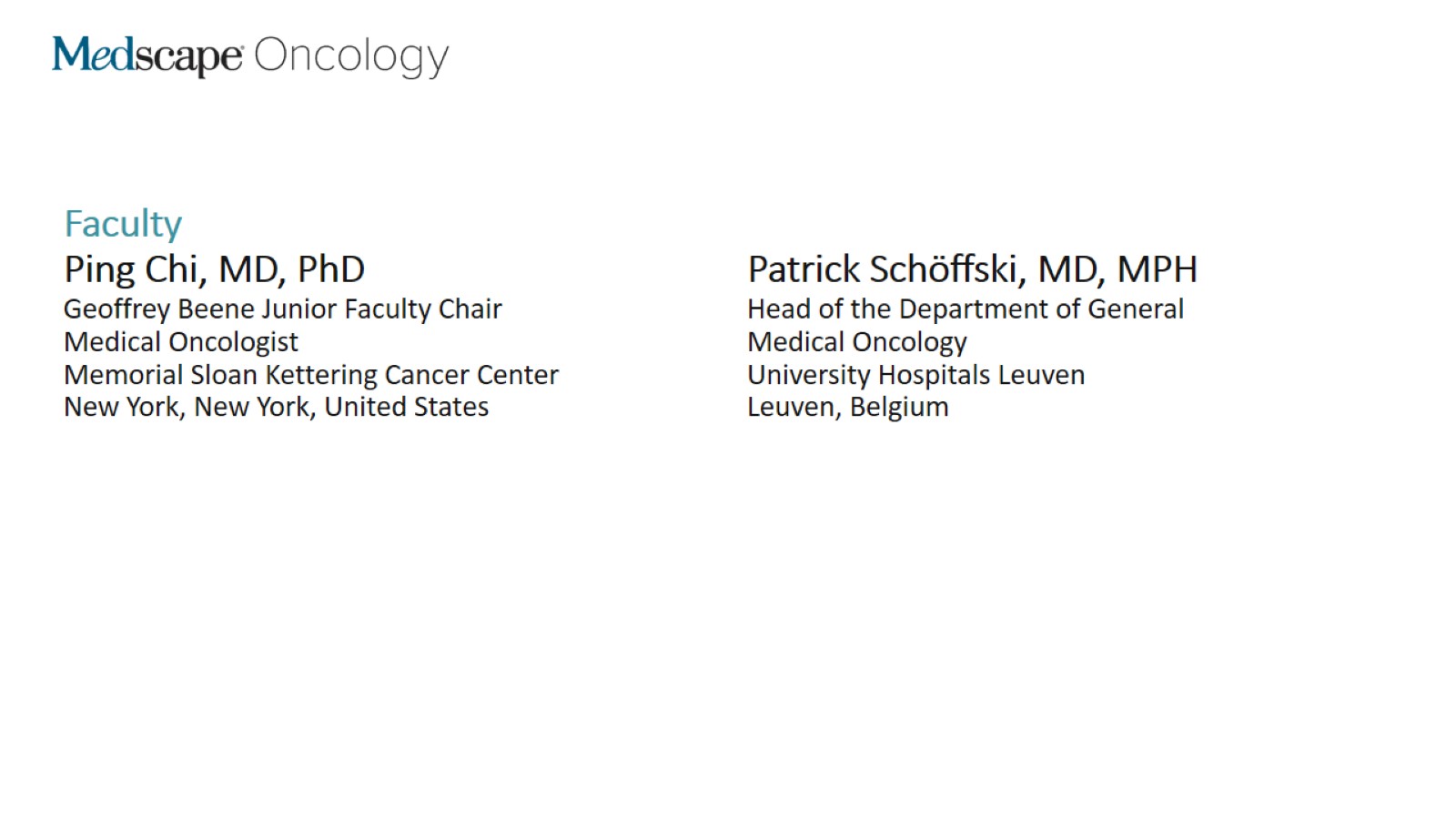 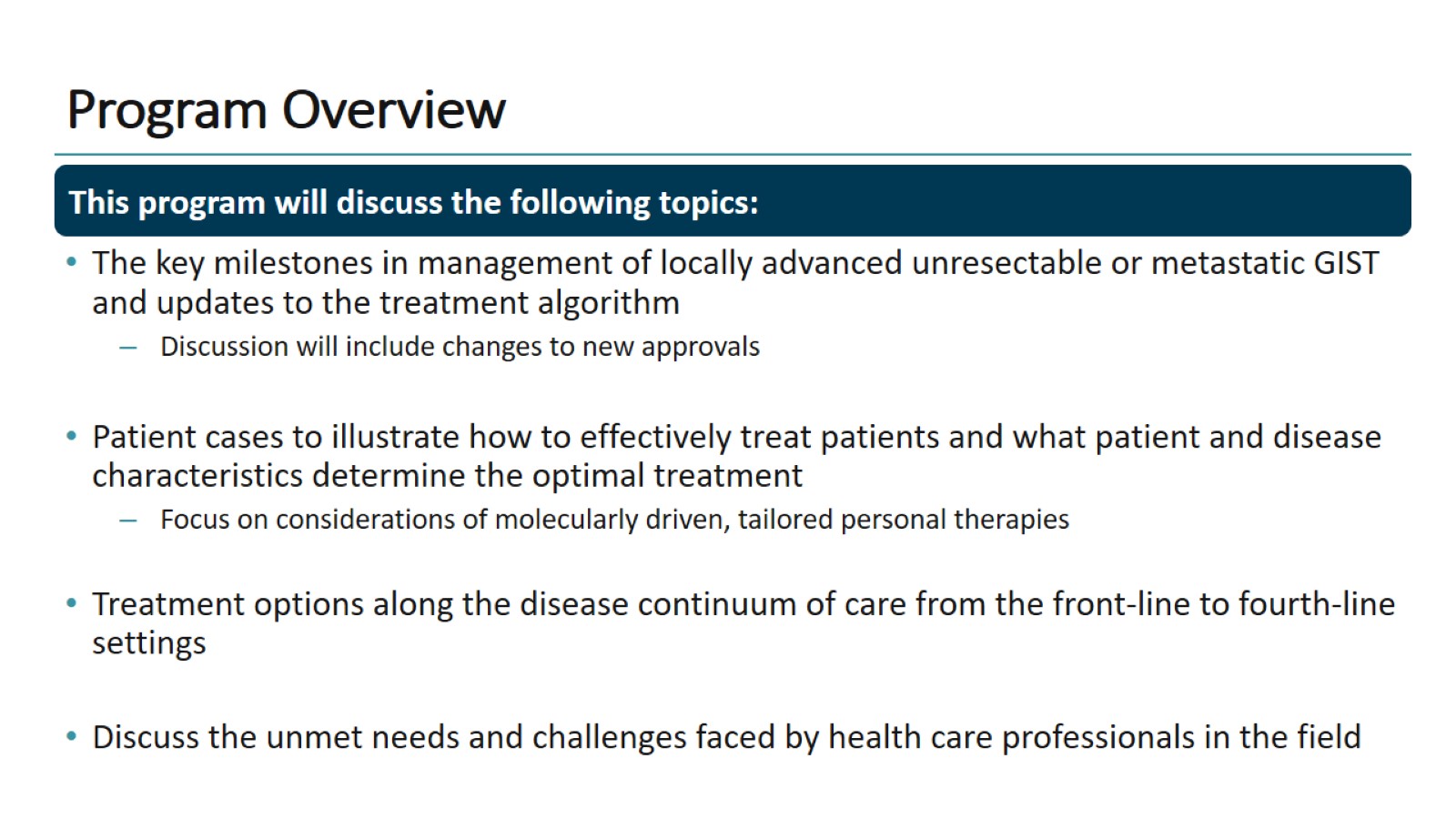 Program Overview
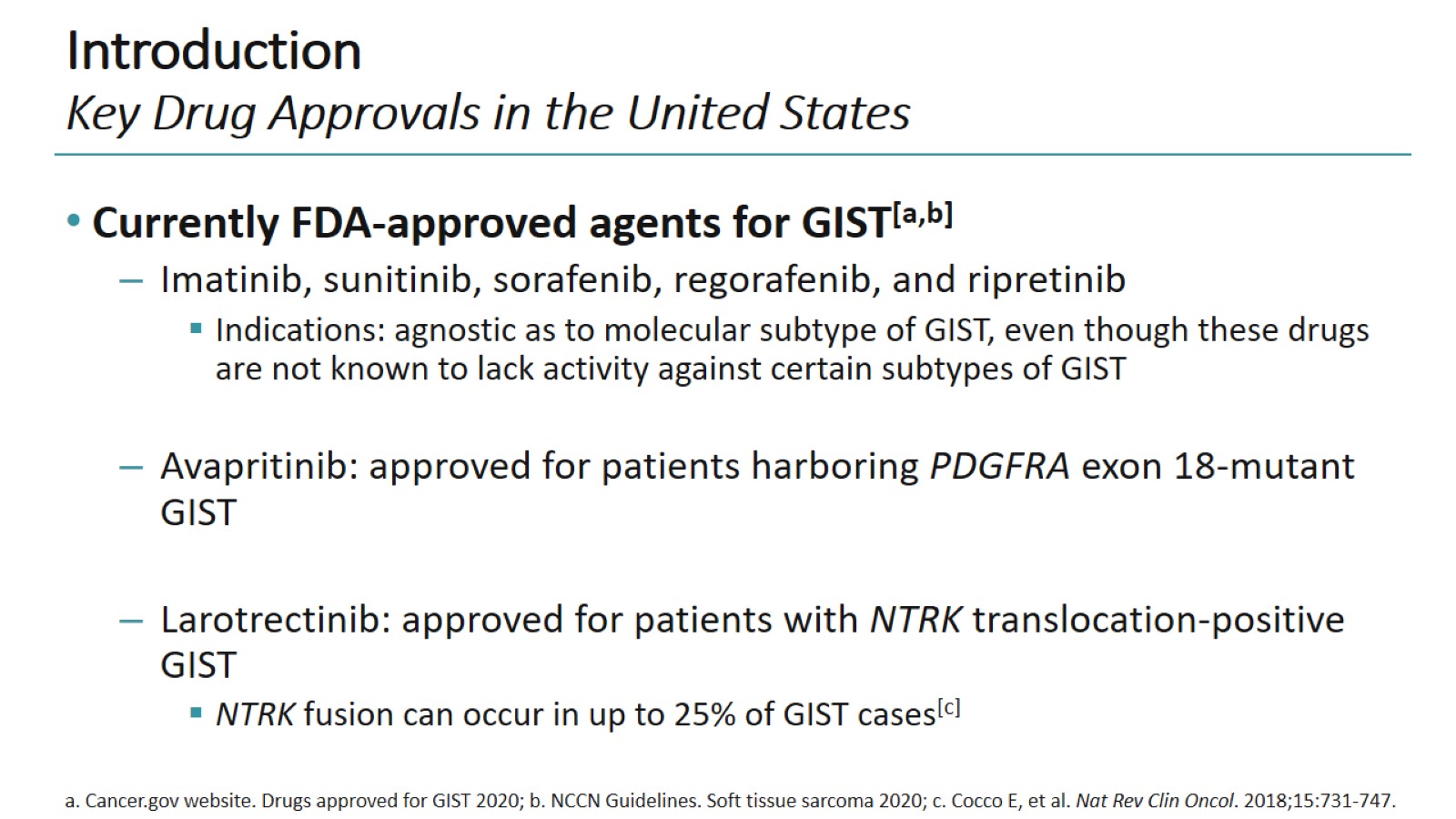 IntroductionKey Drug Approvals in the United States
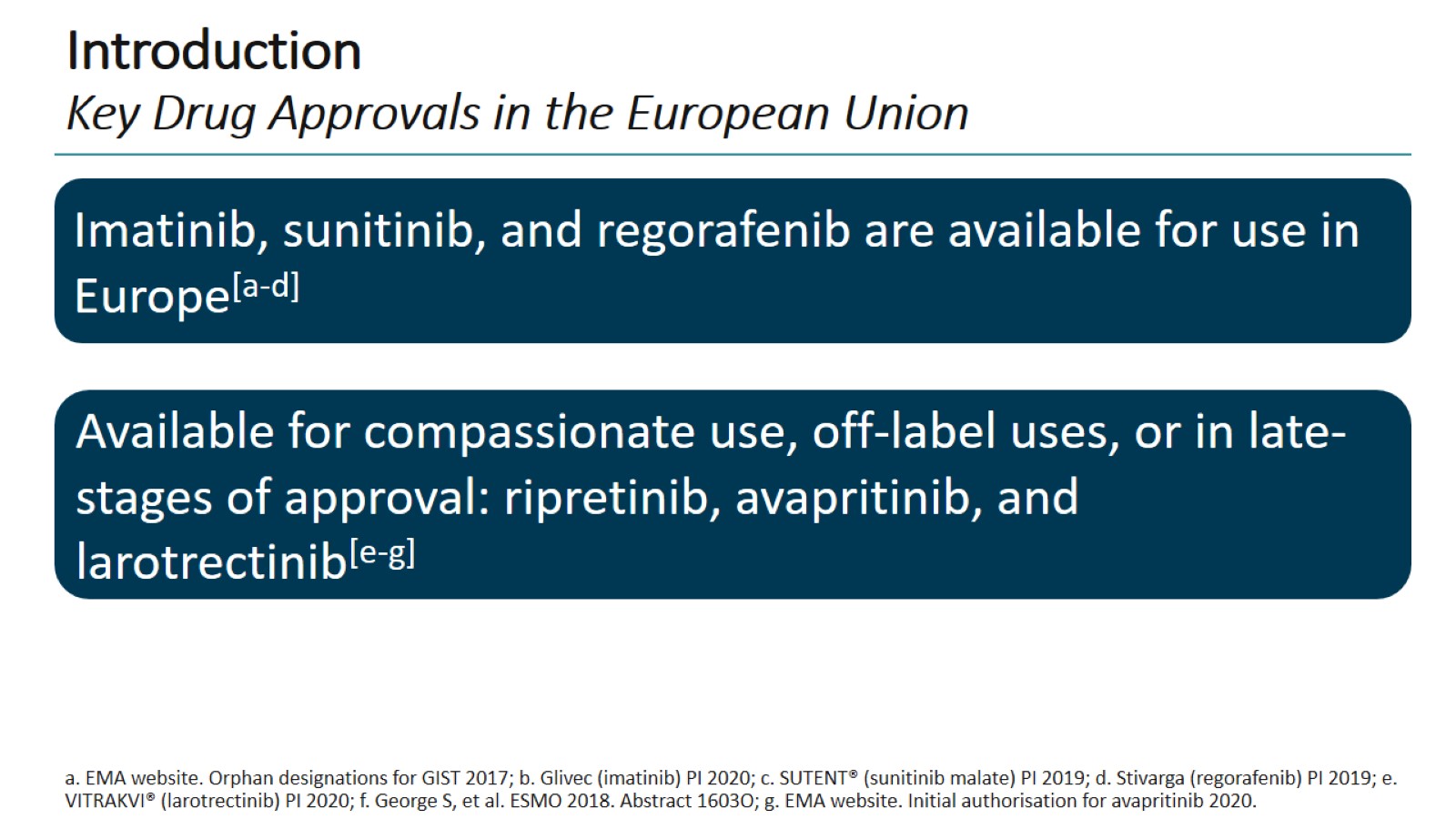 IntroductionKey Drug Approvals in the European Union
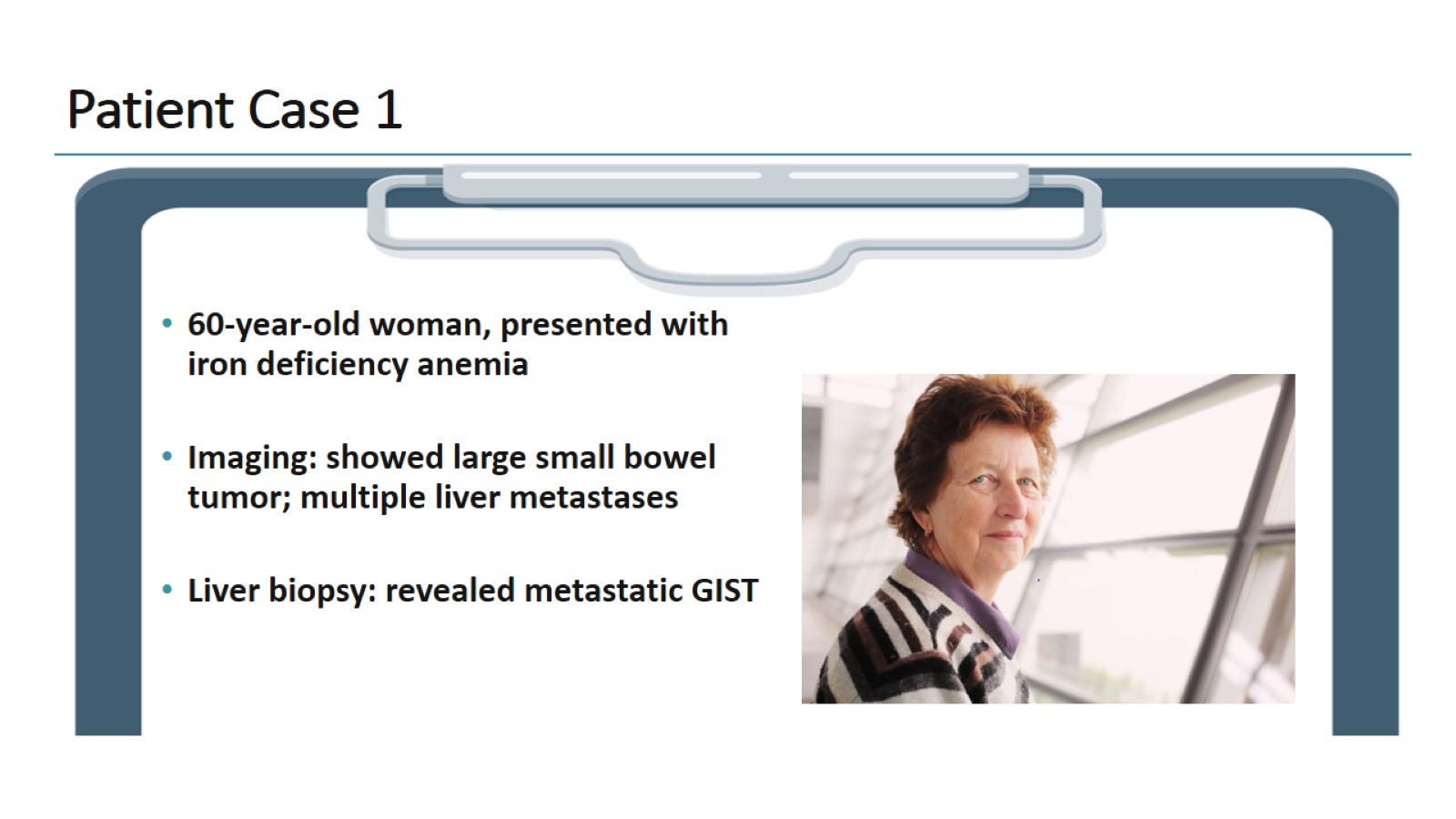 Patient Case 1
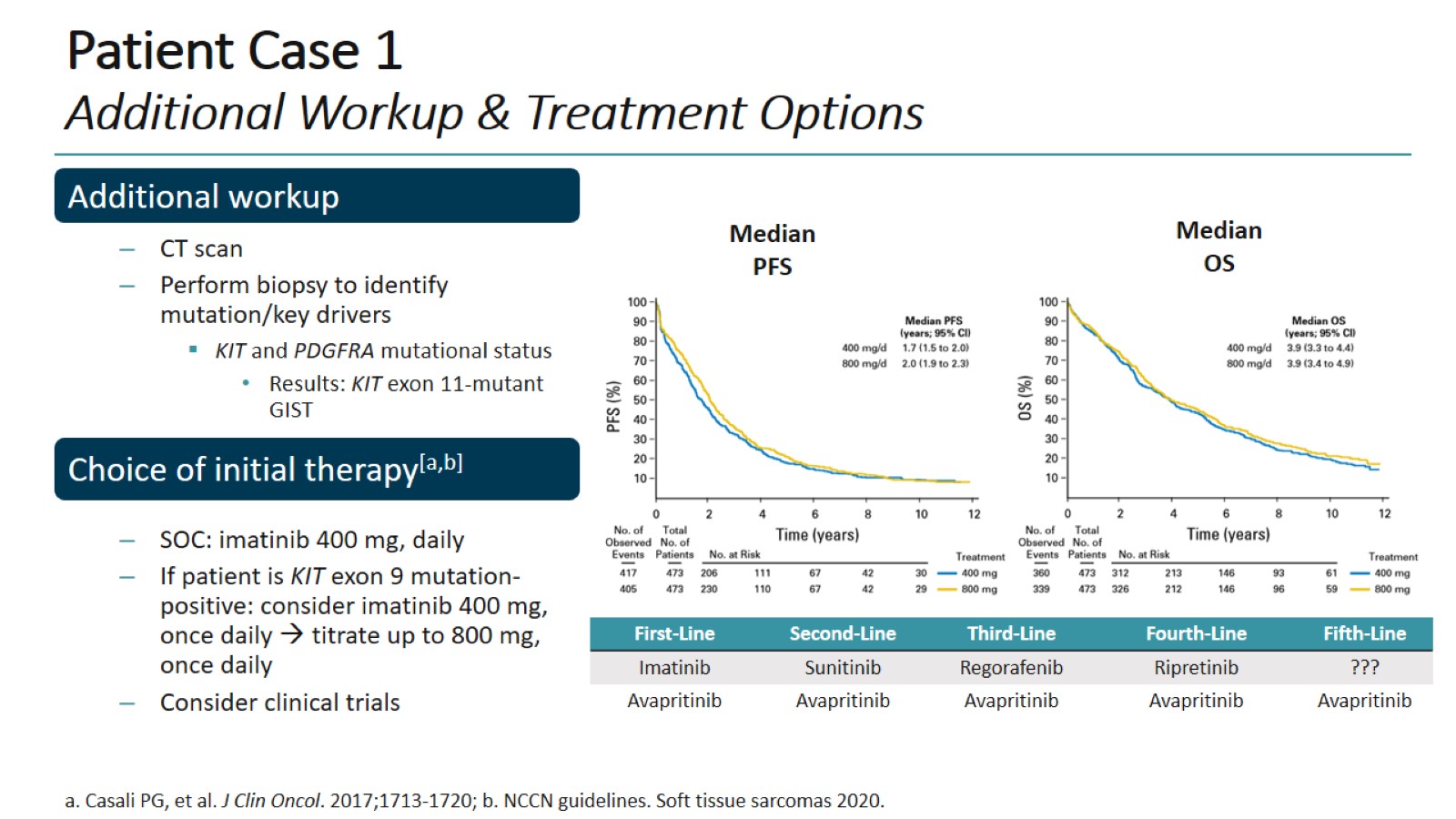 Patient Case 1Additional Workup & Treatment Options
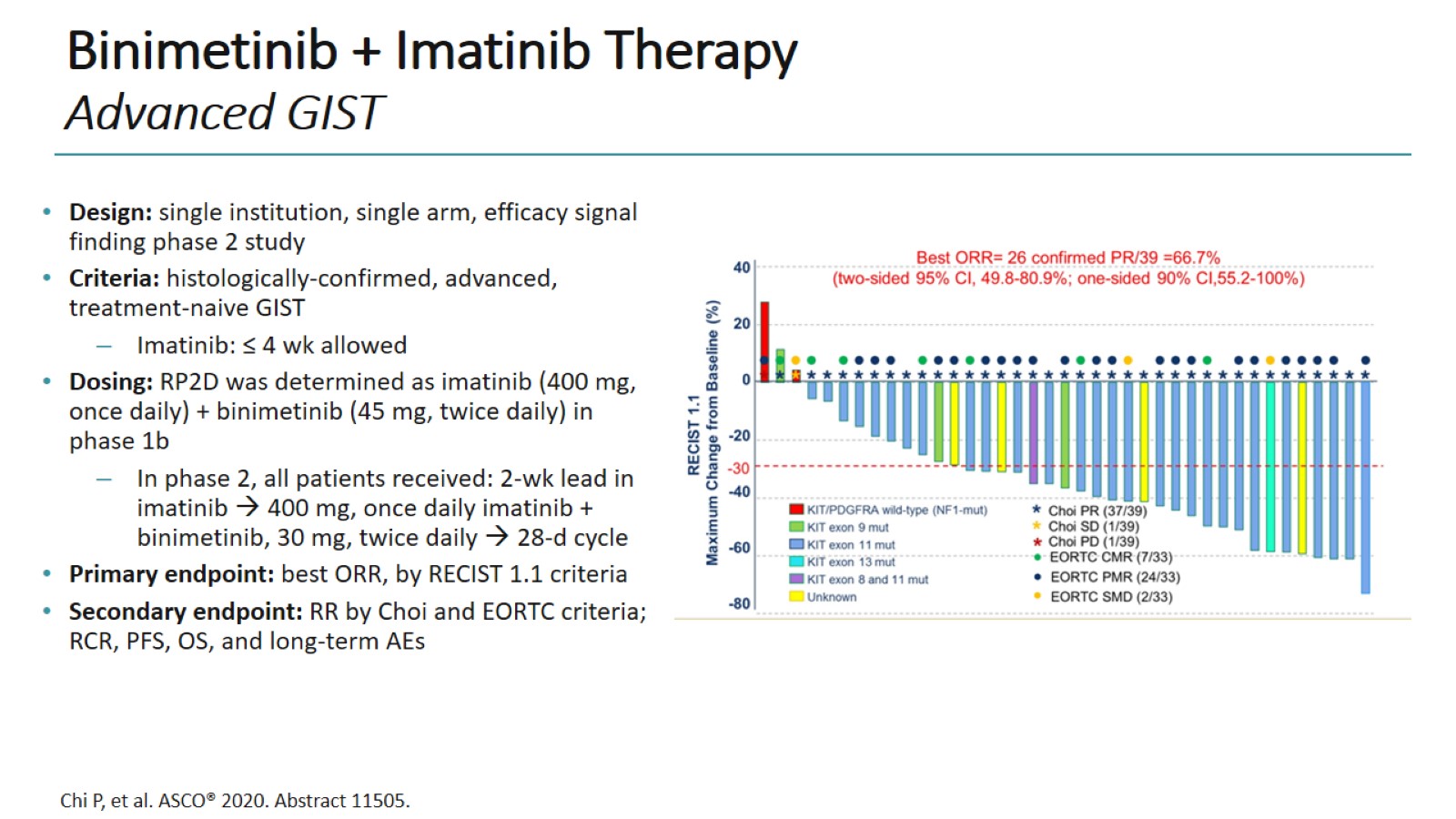 Binimetinib + Imatinib TherapyAdvanced GIST
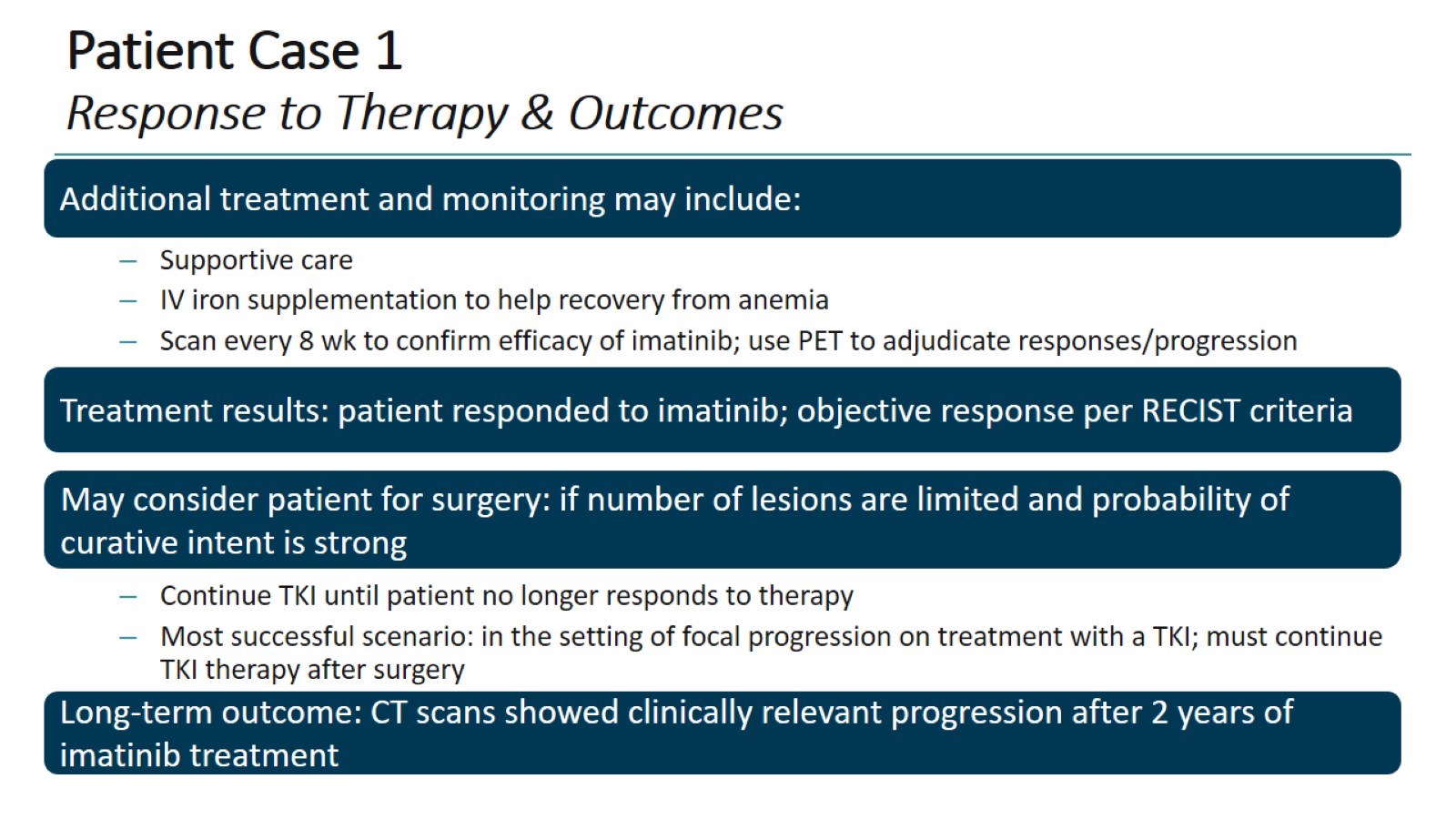 Patient Case 1Response to Therapy & Outcomes
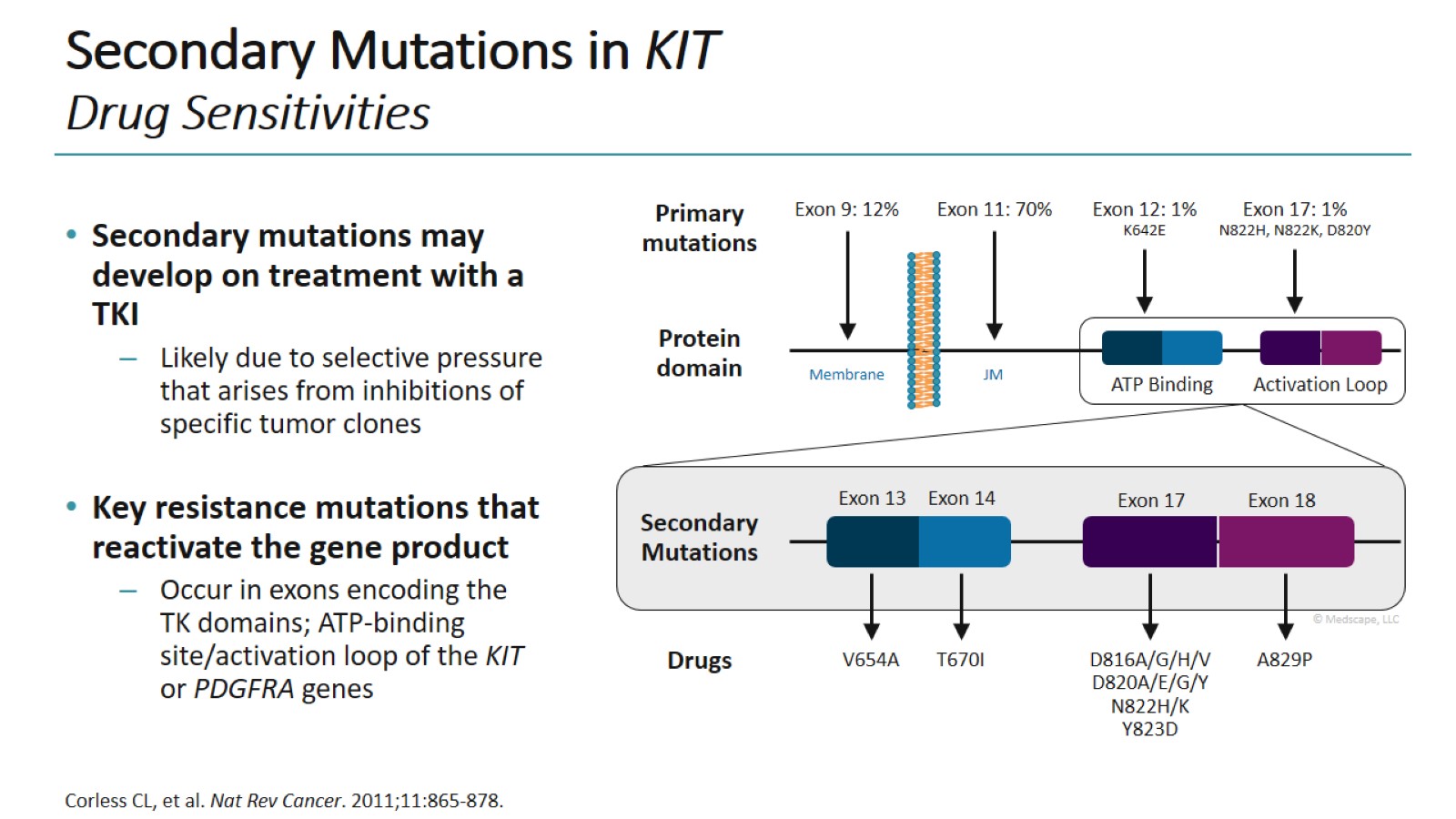 Secondary Mutations in KITDrug Sensitivities
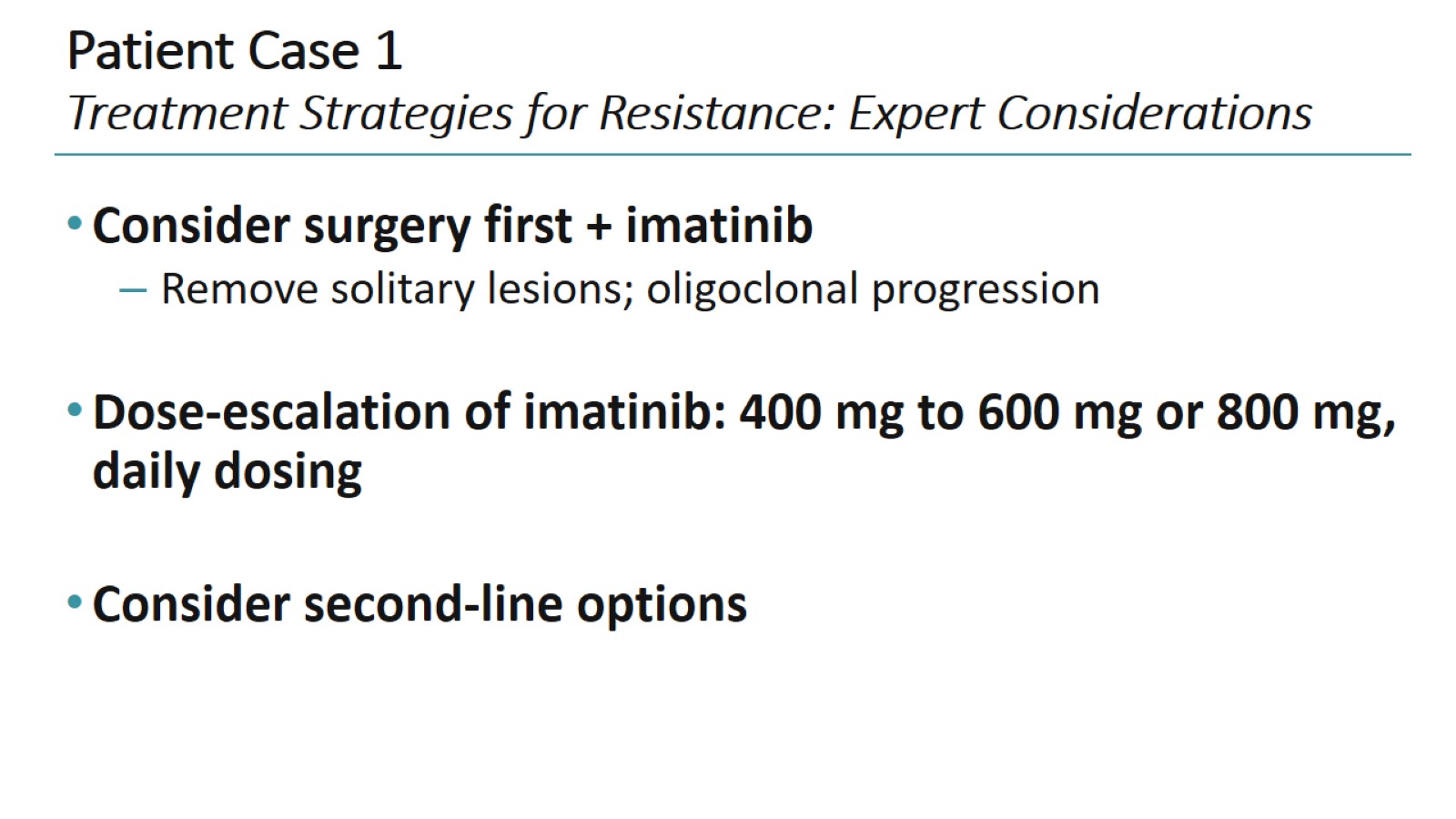 Patient Case 1Treatment Strategies for Resistance: Expert Considerations
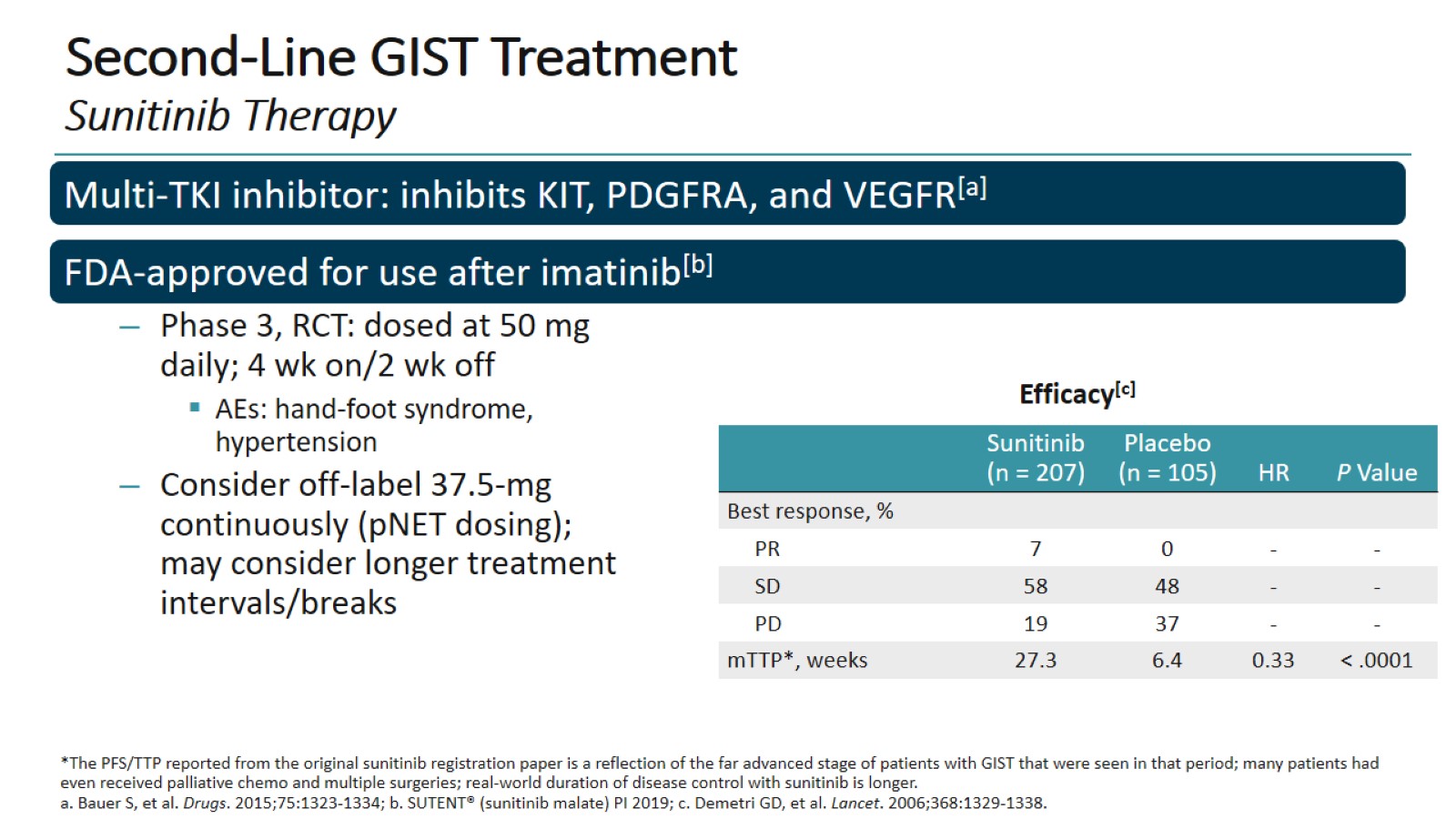 Second-Line GIST TreatmentSunitinib Therapy
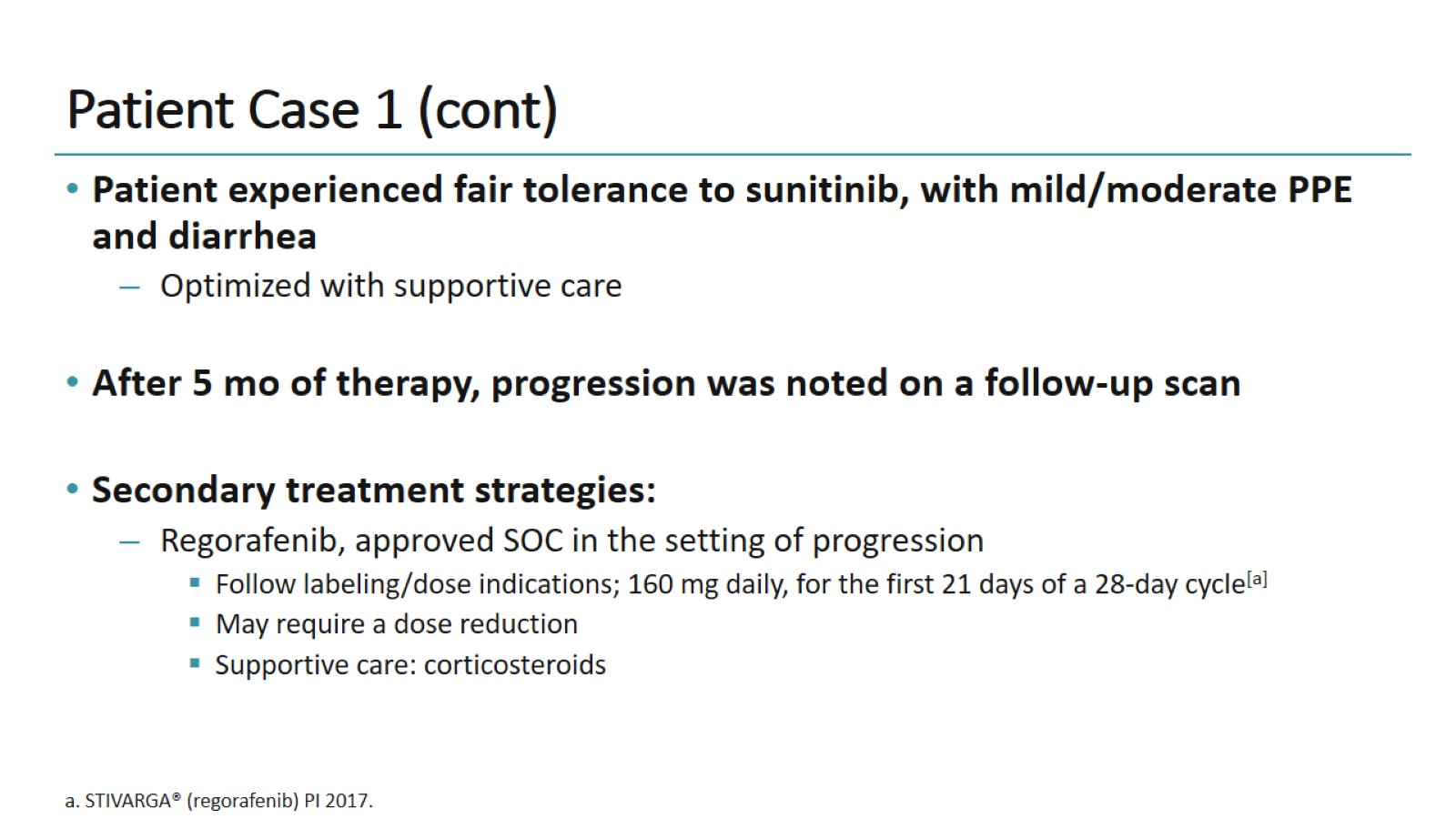 Patient Case 1 (cont)
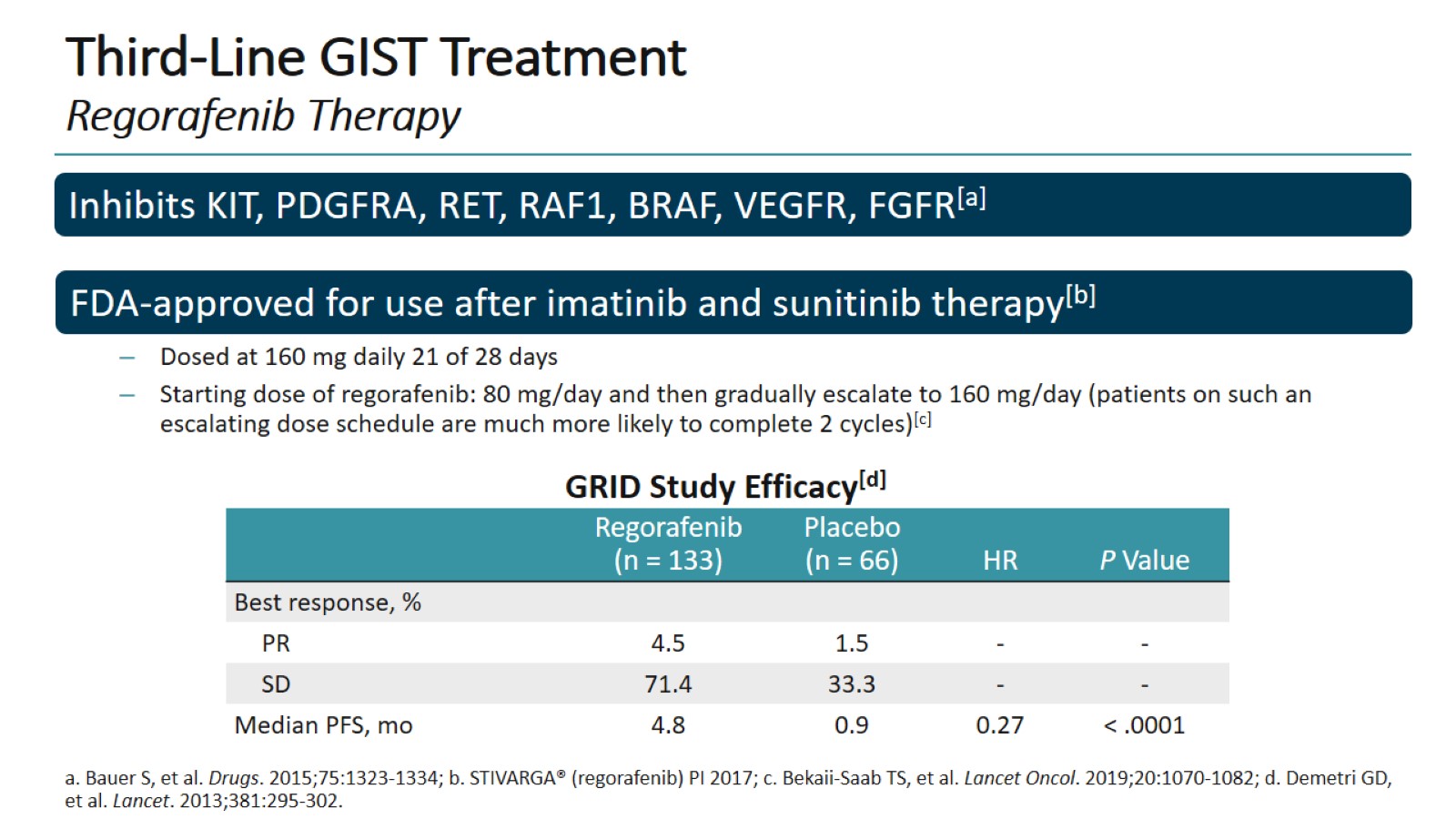 Third-Line GIST TreatmentRegorafenib Therapy
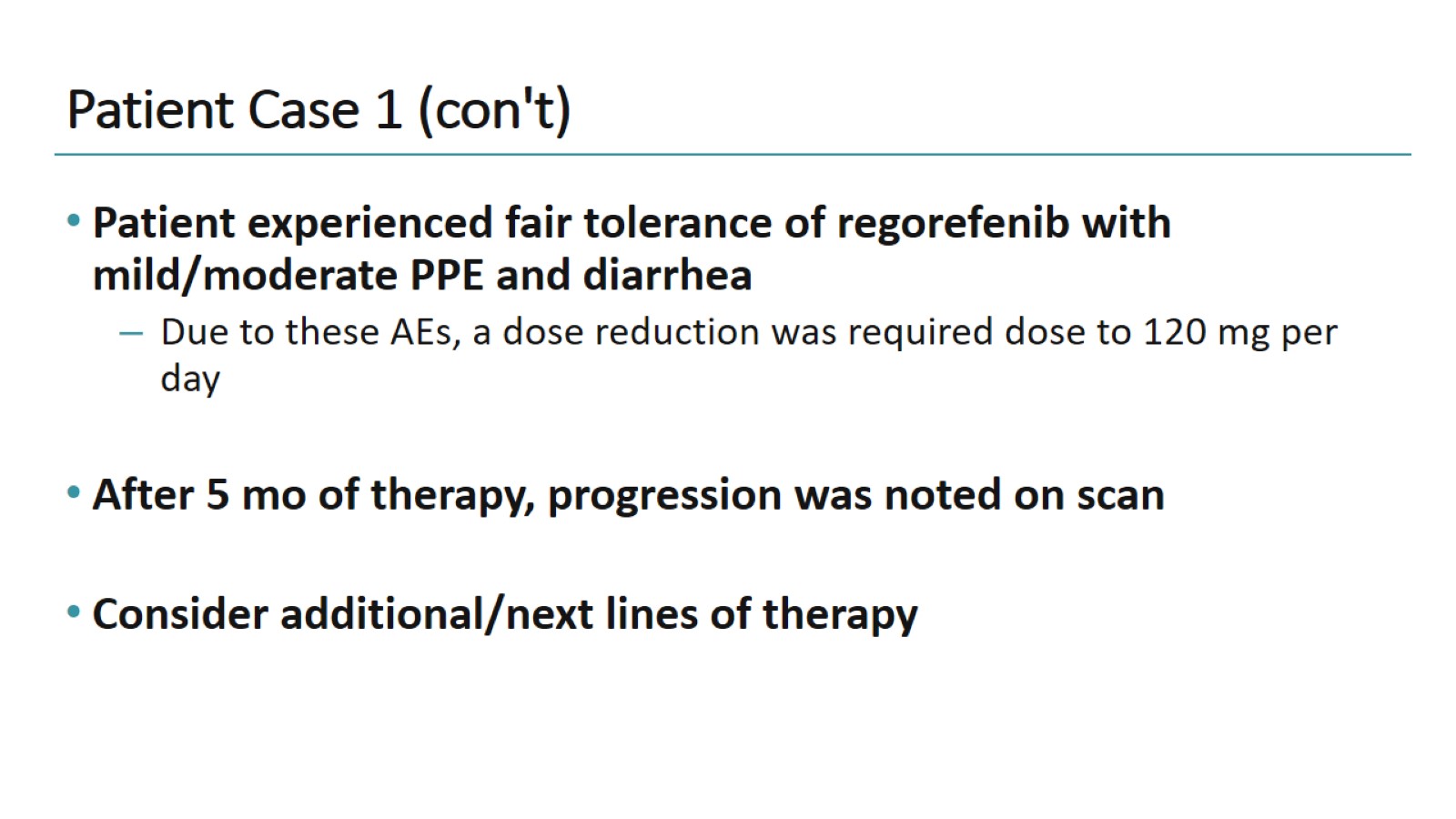 Patient Case 1 (con't)
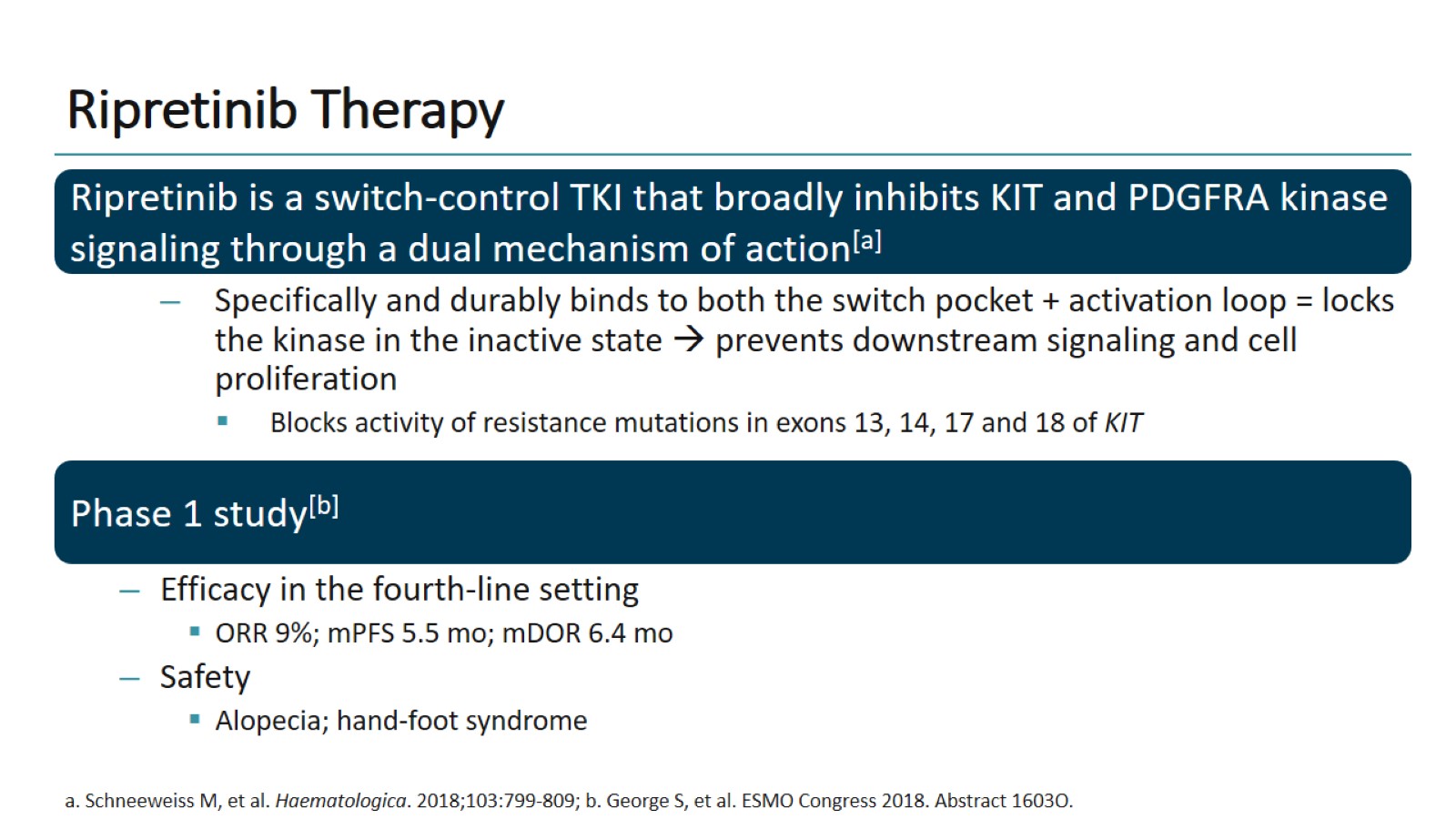 Ripretinib Therapy
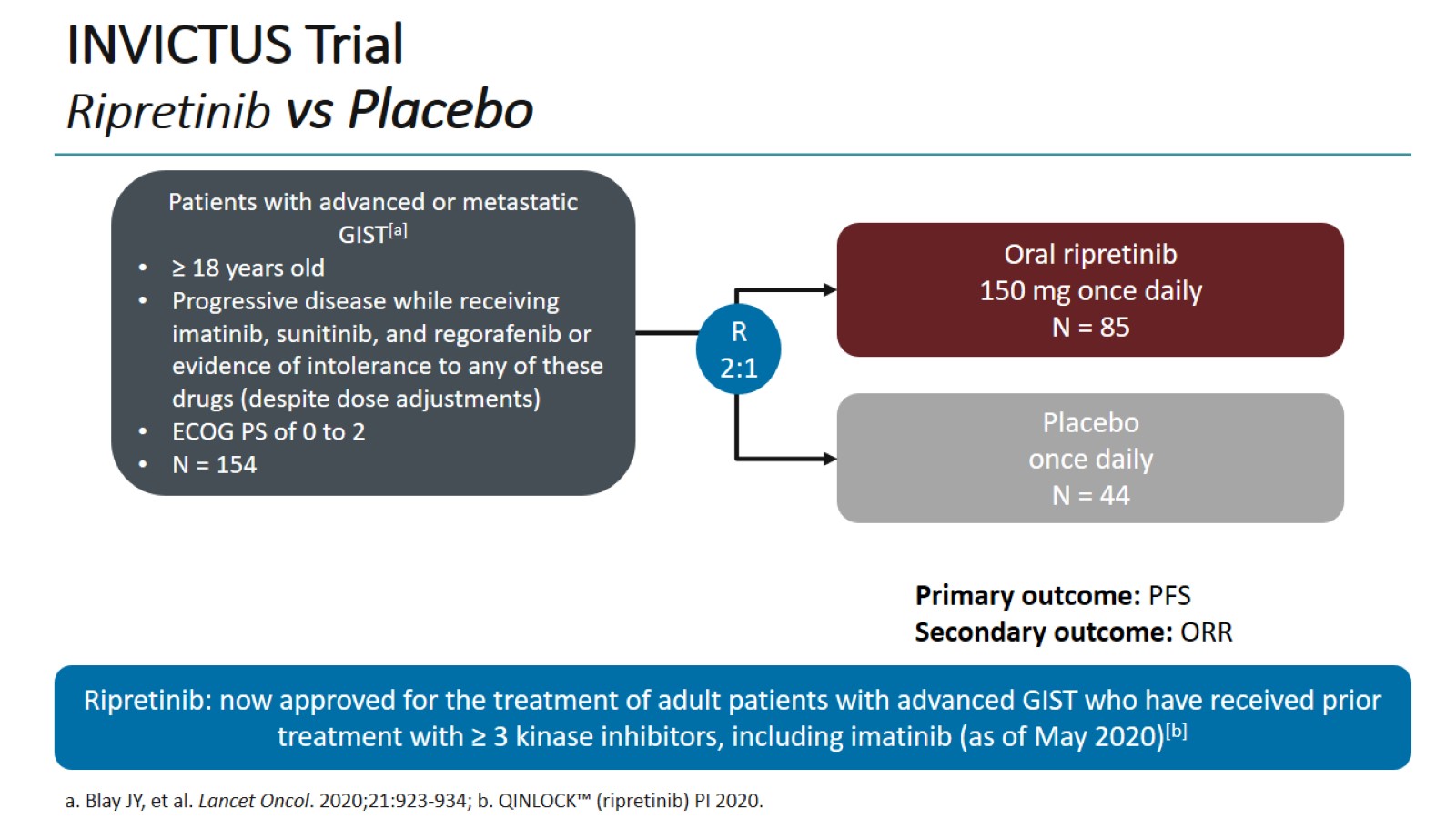 INVICTUS TrialRipretinib vs Placebo
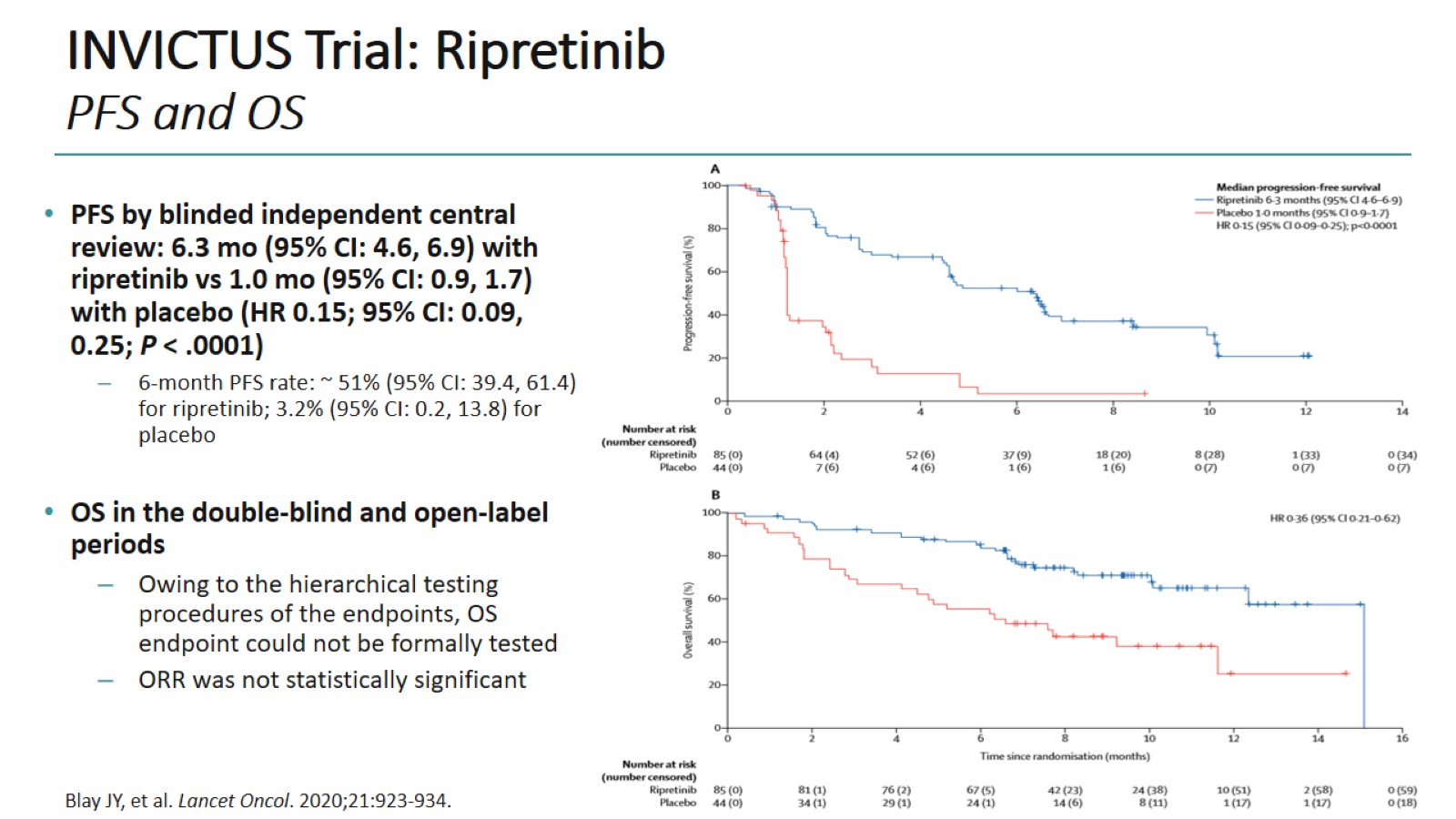 INVICTUS Trial: RipretinibPFS and OS
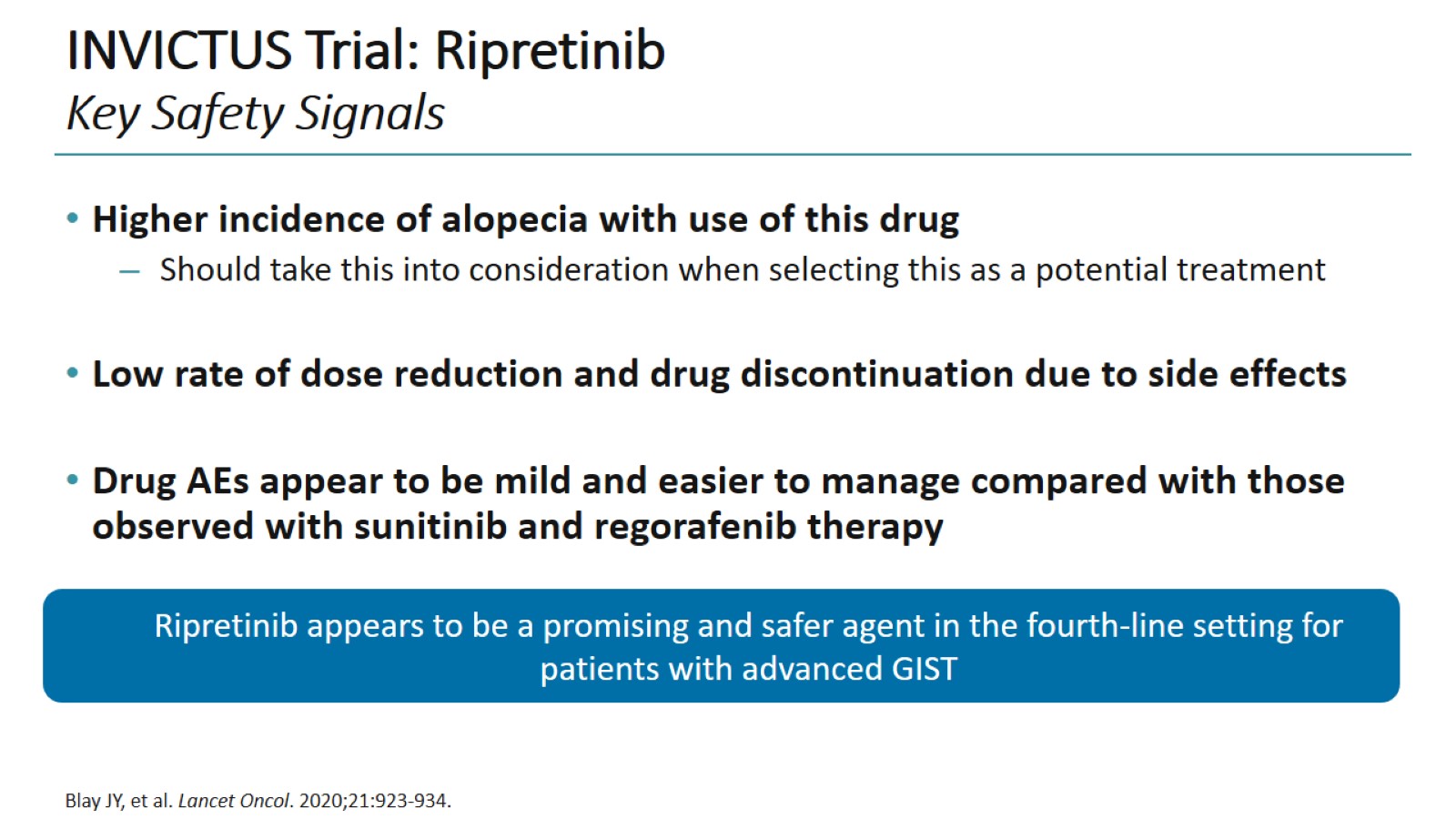 INVICTUS Trial: RipretinibKey Safety Signals
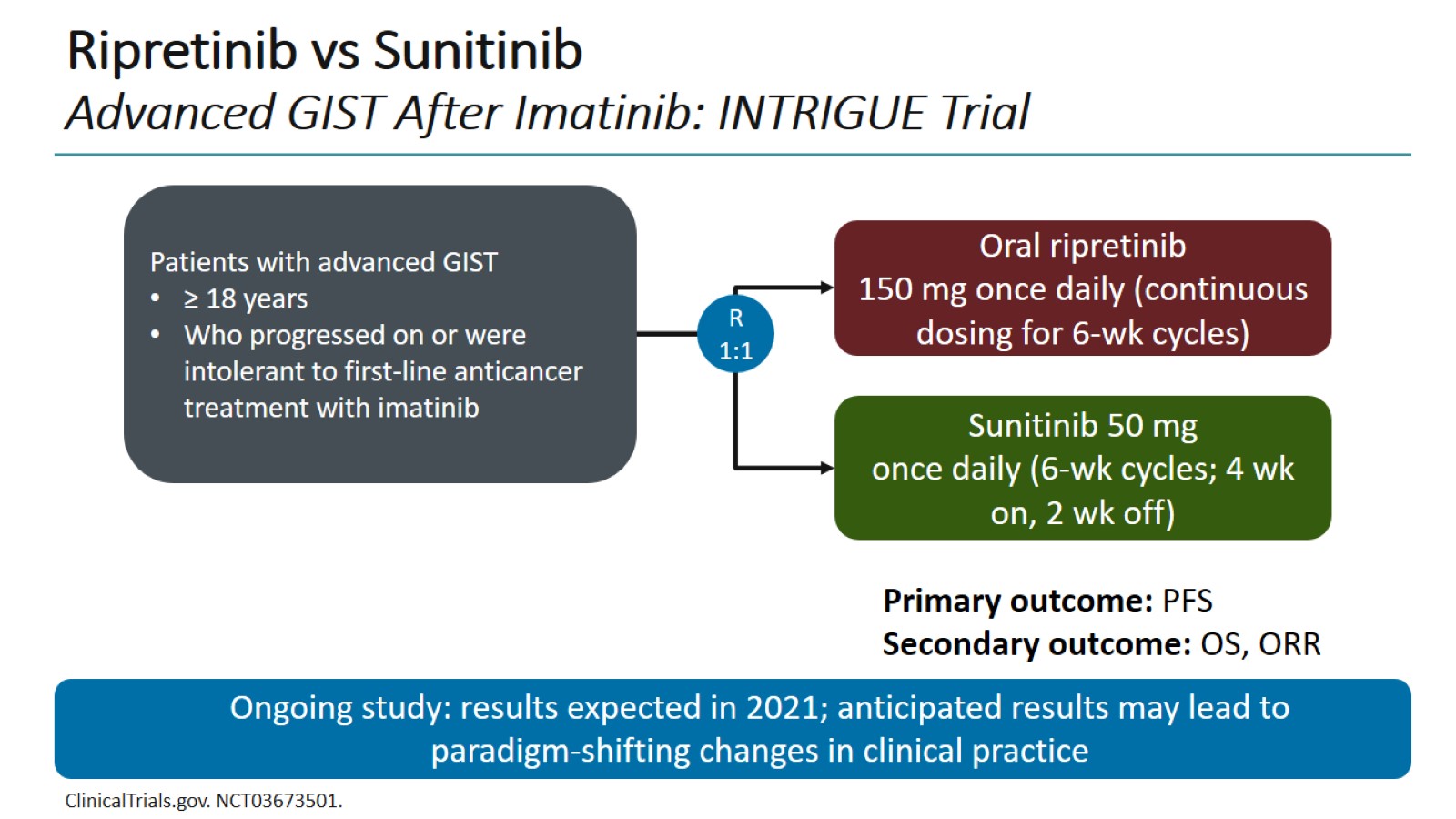 Ripretinib vs SunitinibAdvanced GIST After Imatinib: INTRIGUE Trial
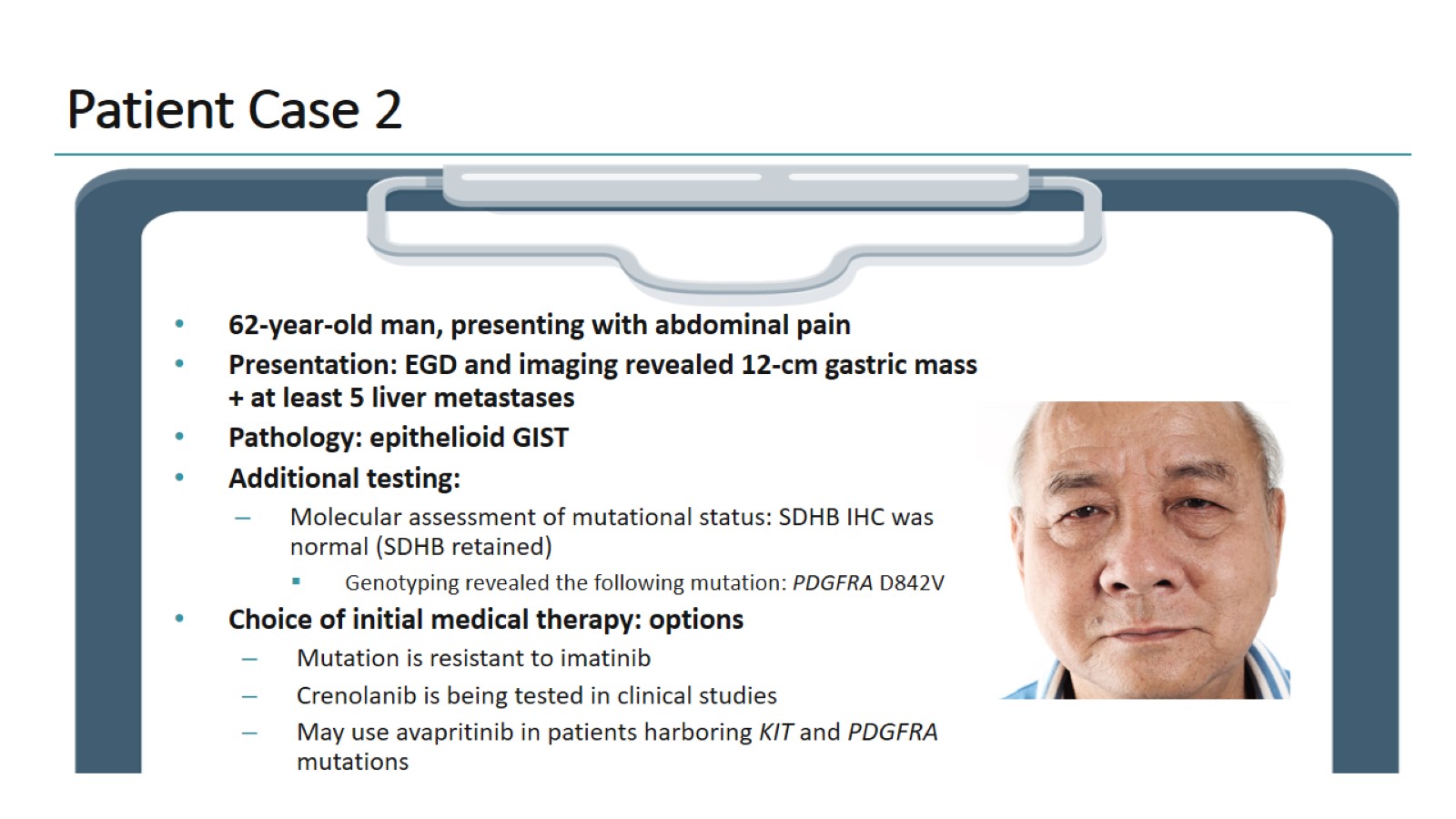 Patient Case 2
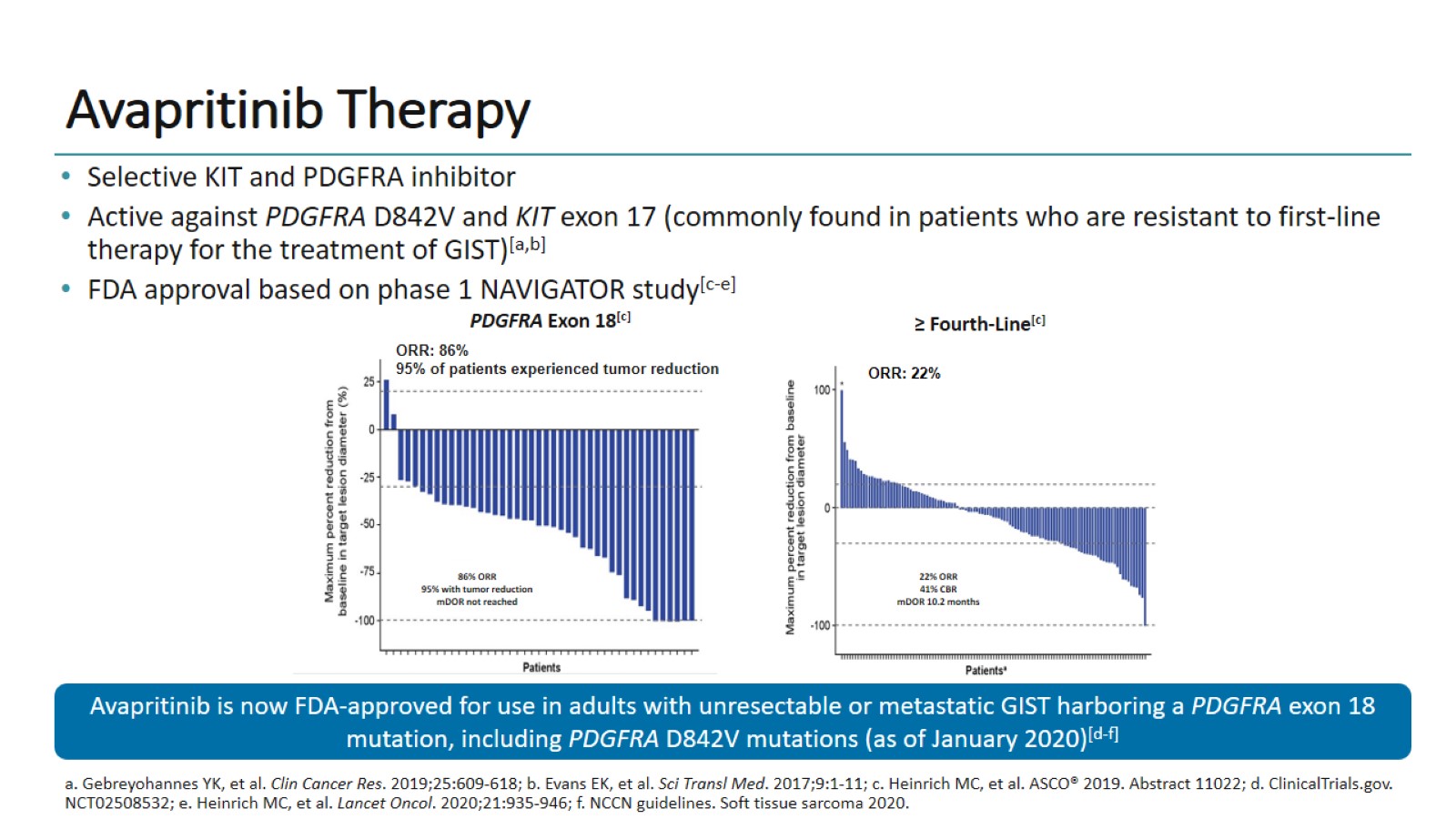 Avapritinib Therapy
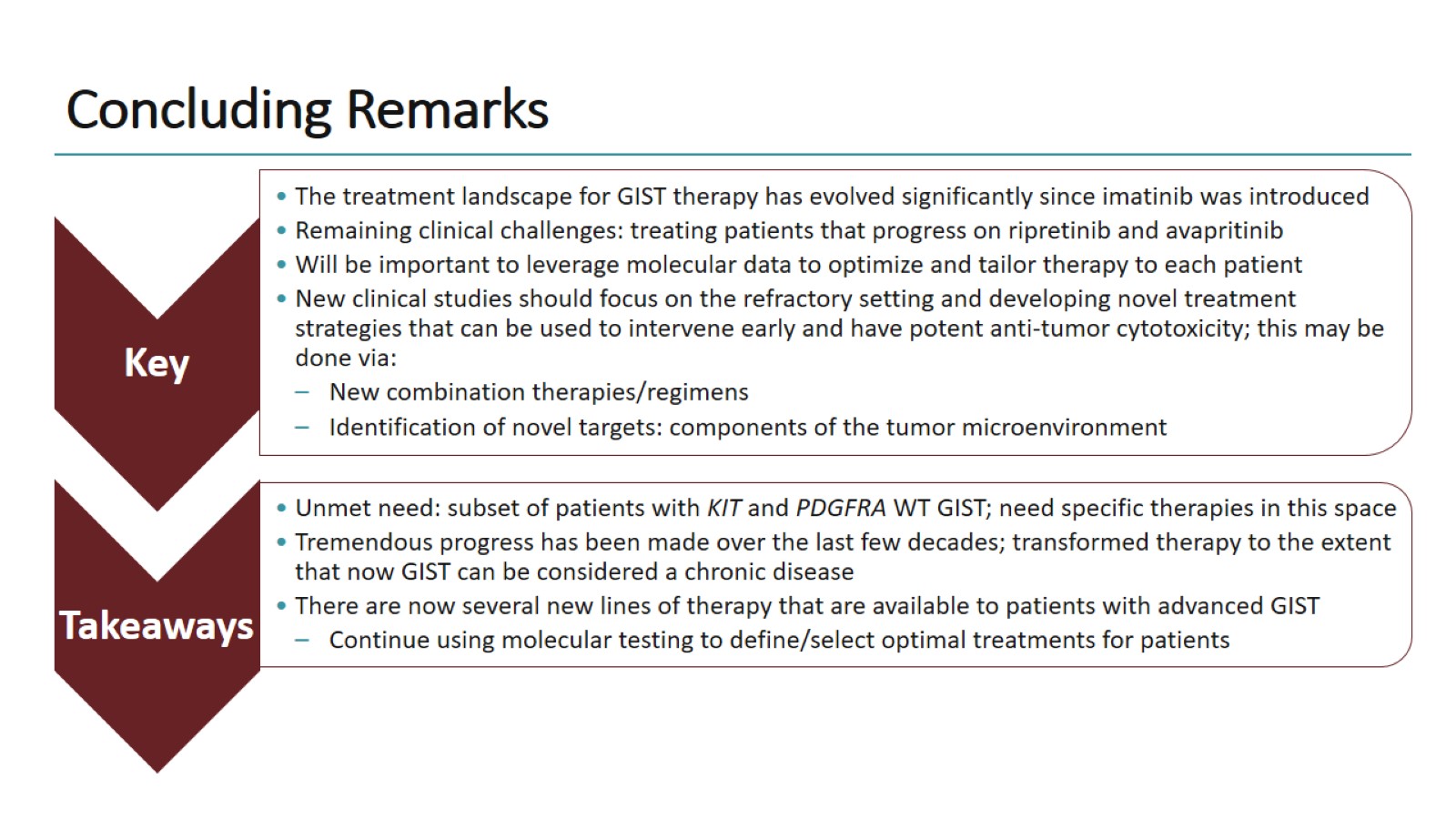 Concluding Remarks
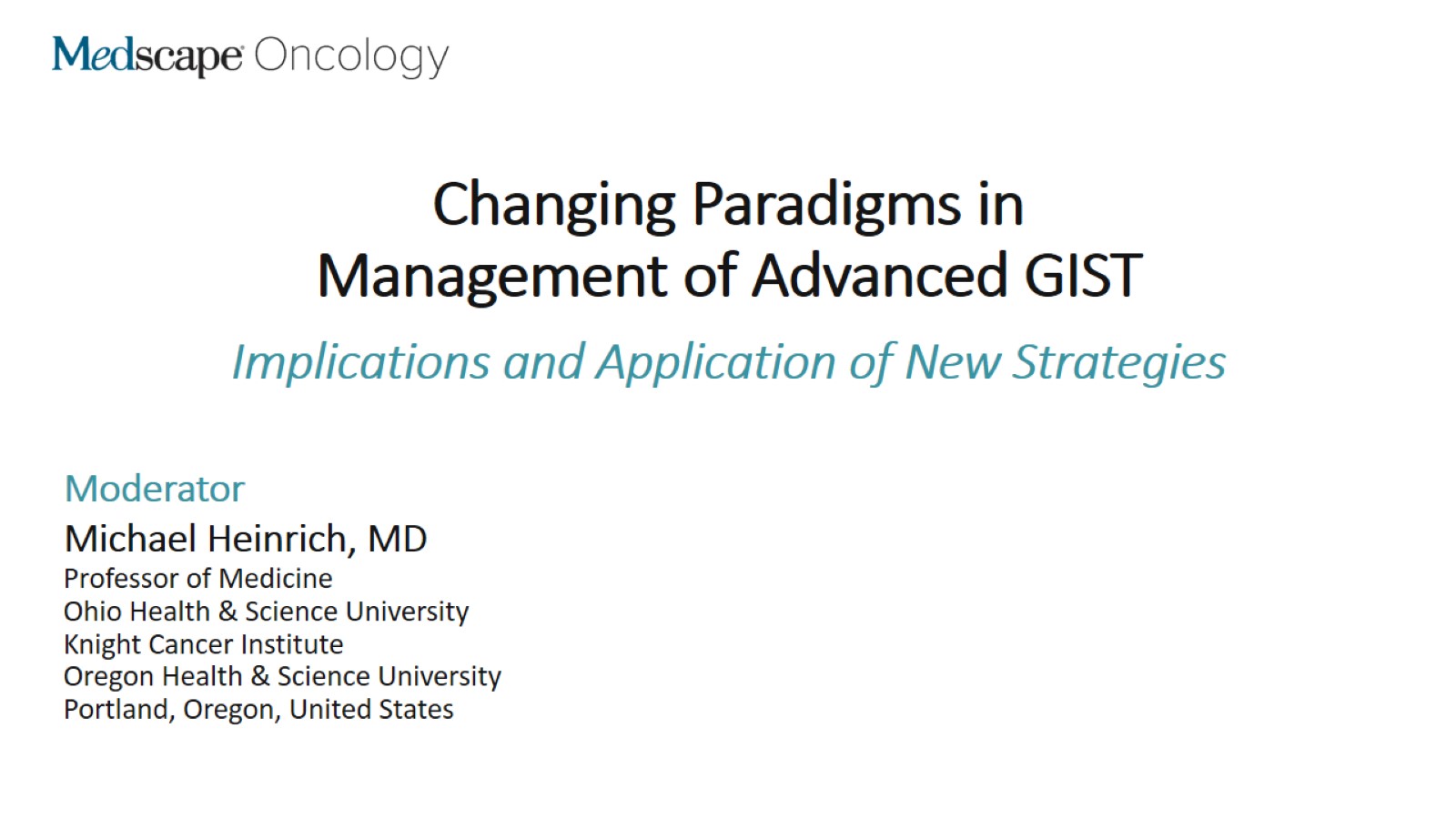 Changing Paradigms inManagement of Advanced GIST
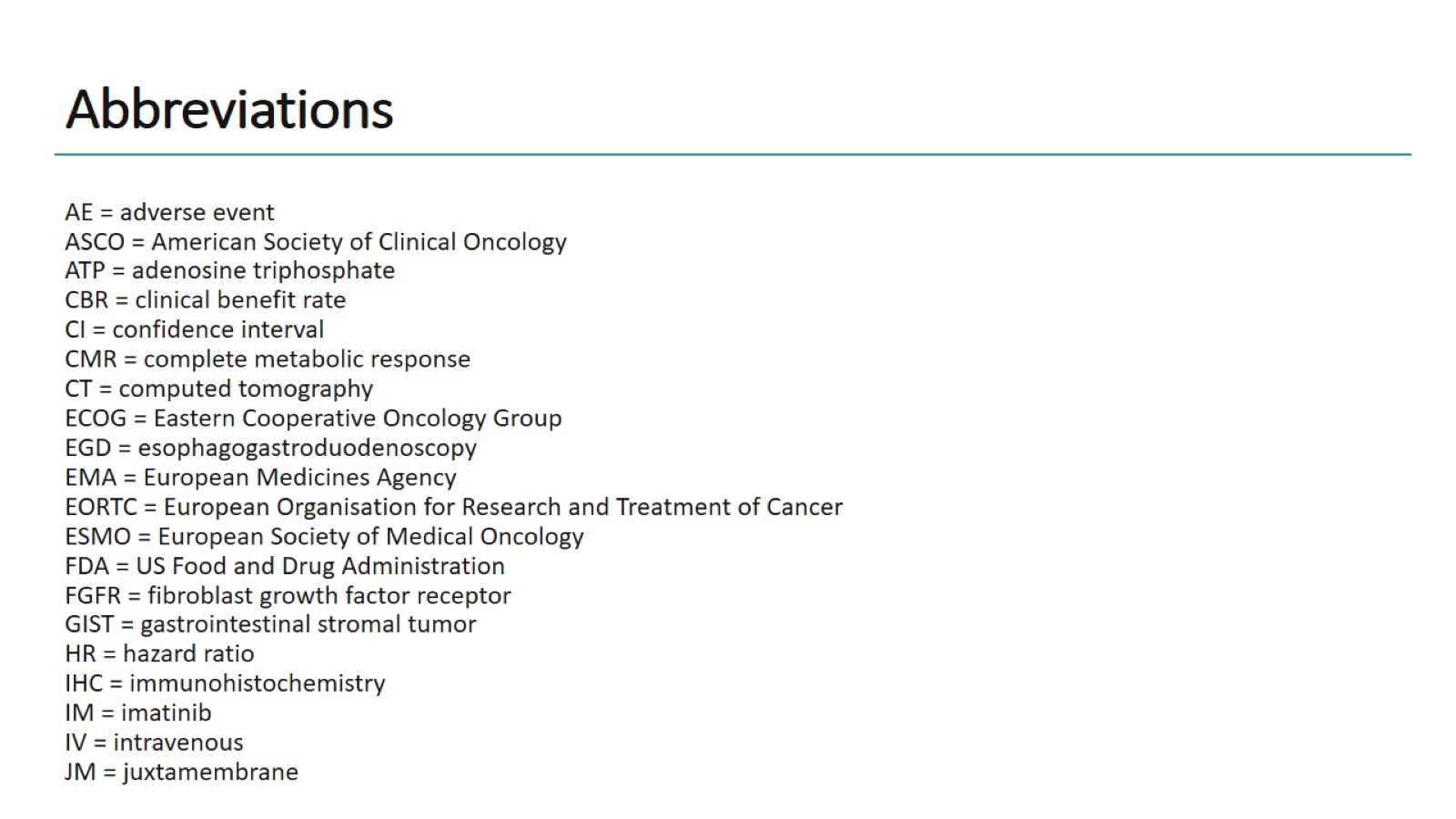 Abbreviations
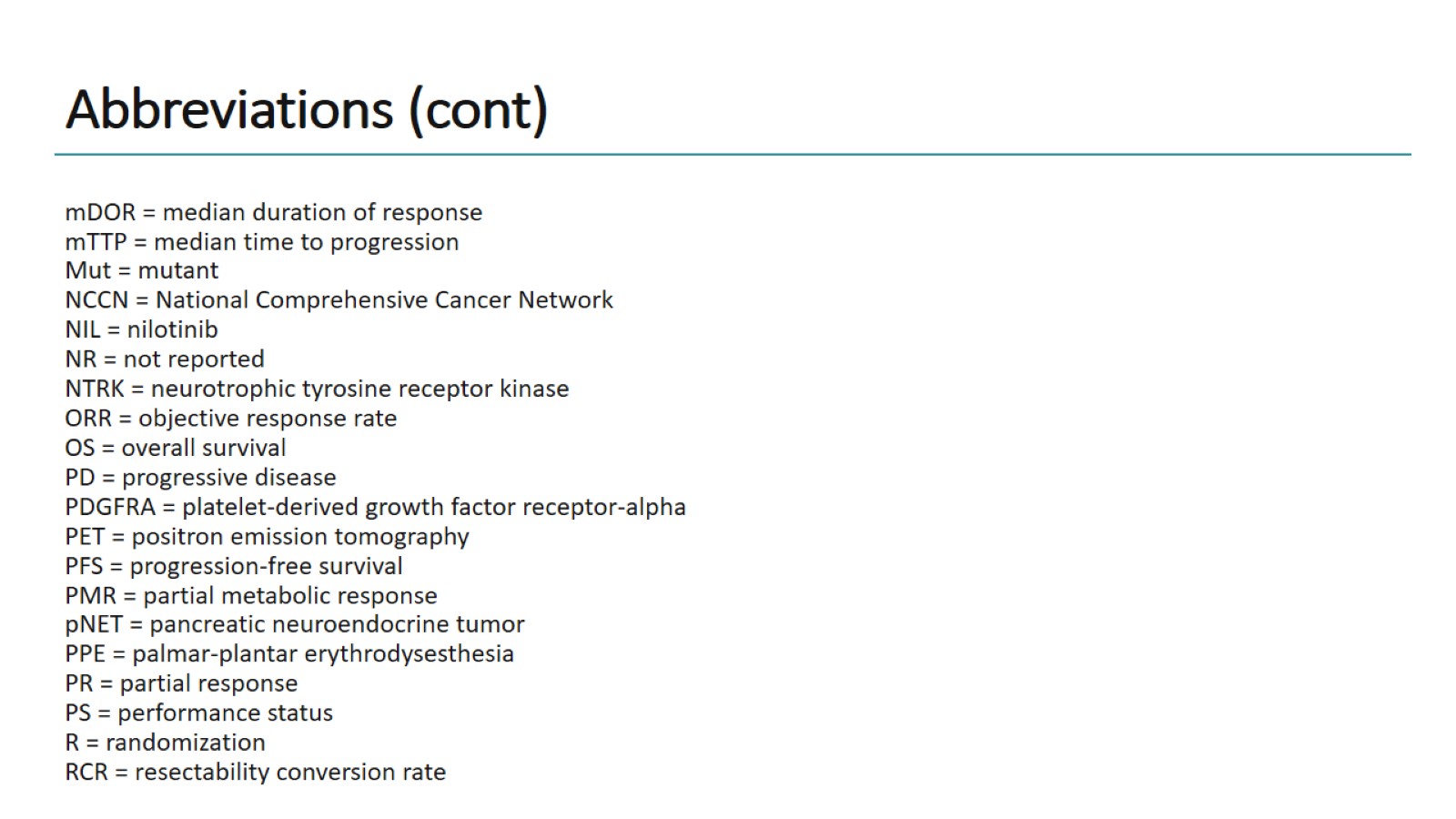 Abbreviations (cont)
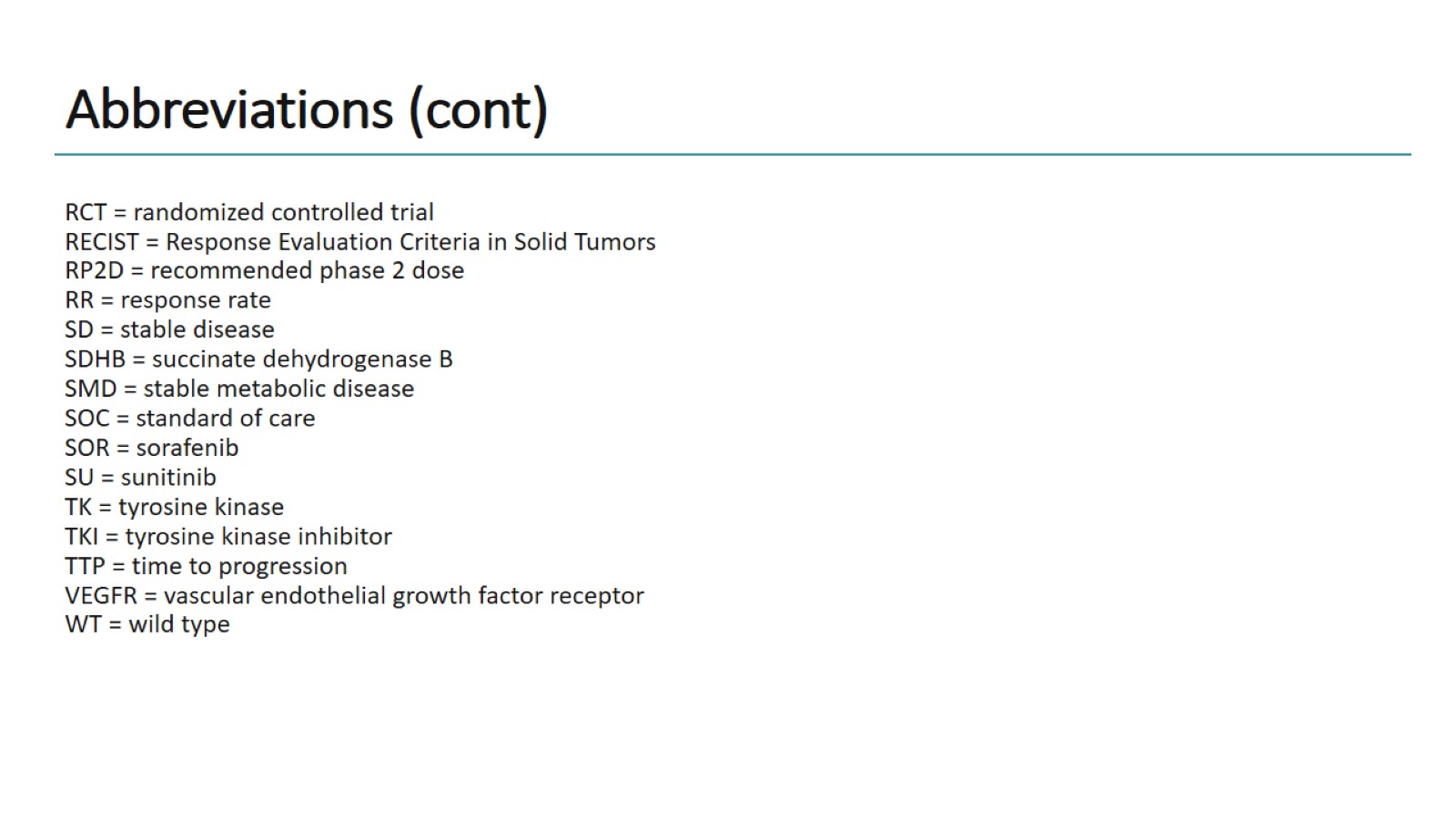 Abbreviations (cont)